Welcome to the Biology Department!
Introducing 
A level Biology
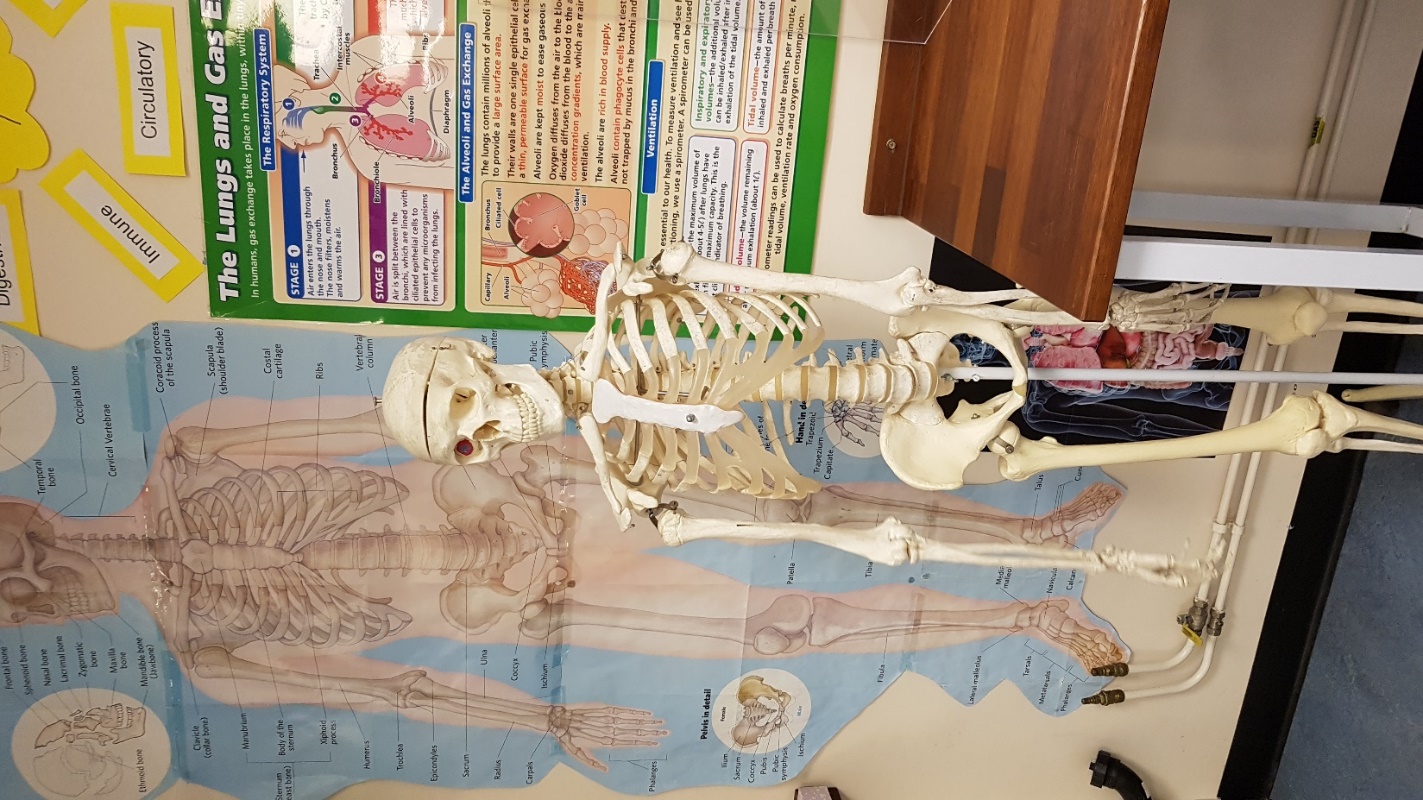 The following slides give an overview of the A level Biology course showing:

Topic summaries for the course

A required practical list		PRESS PLAY!	

An exam summary 

Contact details
A Level details:
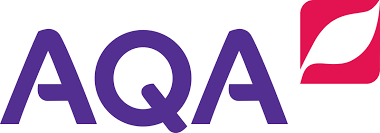 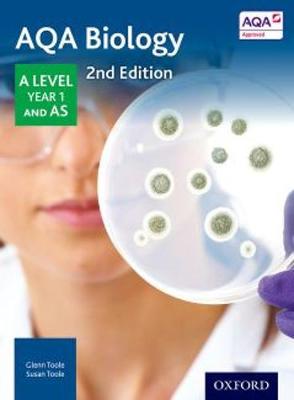 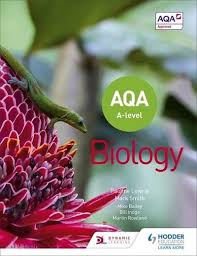 Pupils follow the 
AQA A level 
Biology course.
Year 1	

1	Biological Molecules
1.1	Monomers and polymers
1.2	Carbohydrates
1.3	Lipids
1.4	Proteins
1.5	Nucleic acids 
1.6	ATP
1.7	Water
1.8	Inorganic ions
	
2	Cells
2.1	Cell structure
2.2	All cells arise from other cells
2.3	Transport across membranes
2.4	Cell recognition & the immune system
3	Organisms & Exchange
3.1	Surface area & volume
3.2	Gas exchange
3.3	Digestion & absorption
3.4	Mass transport
	
4	Genes & Diversity 
4.1	DNA, genes & chromosomes
4.2	DNA & protein synthesis
4.3	Genetic diversity: mutation and meiosis
4.4	Genetic diversity & adaptation
4.5	Species & taxonomy
4.6	Biodiversity within a community
4.7	Investigating diversity
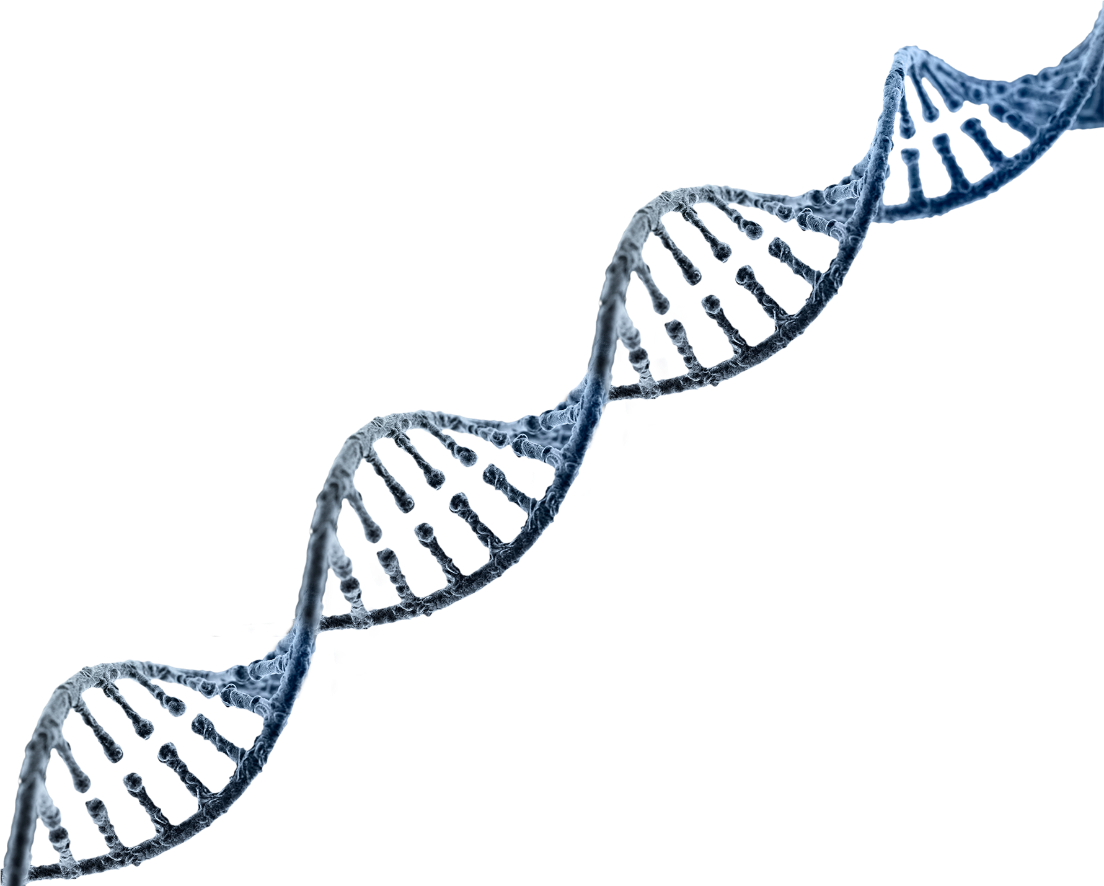 Year 2	
 
5	Energy Transfer
5.1	Photosynthesis
5.2	Respiration
5.3	Energy & ecosystems
5.4	Nutrient cycles
	
6	Response
6.1	Stimulus & response
6.2	Nervous coordination
6.3	Muscles
6.4	Homeostasis
7	Genetics, Populations, Evolution & Ecosystems
7.1	Inheritance
7.2	Populations
7.3	Evolution
7.4	Populations in ecosystems
	
8	The Control of Gene Expression
8.1	Mutation
8.2	Gene expression
8.3	Genome projects
8.4	Gene technology
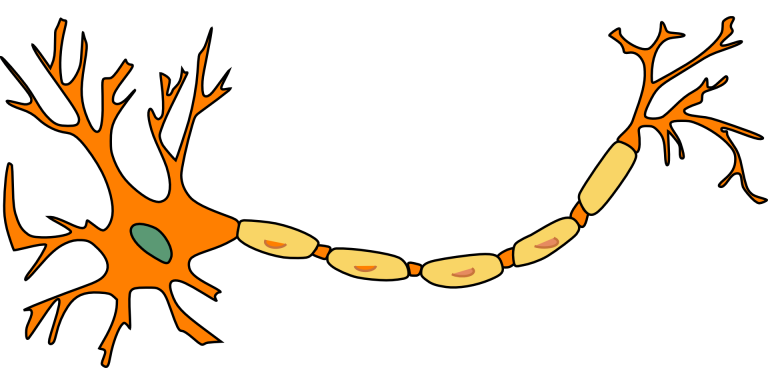 Practical skills:
[Speaker Notes: Science]
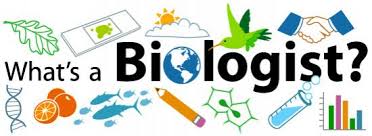 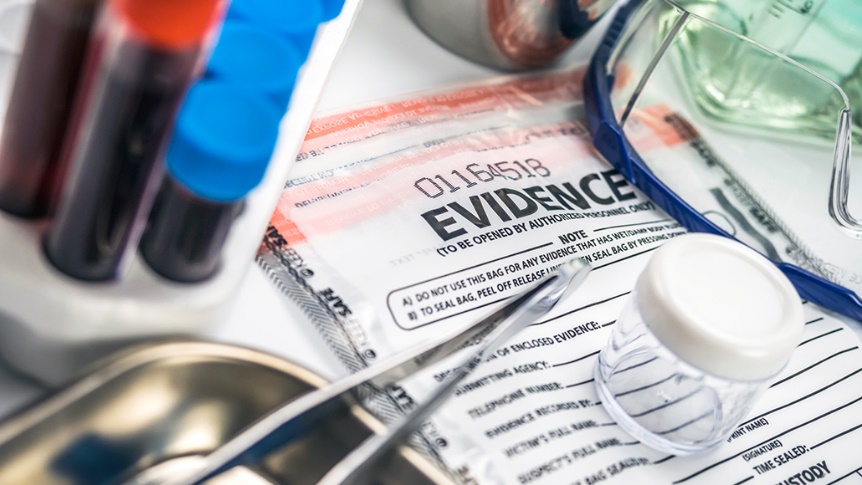 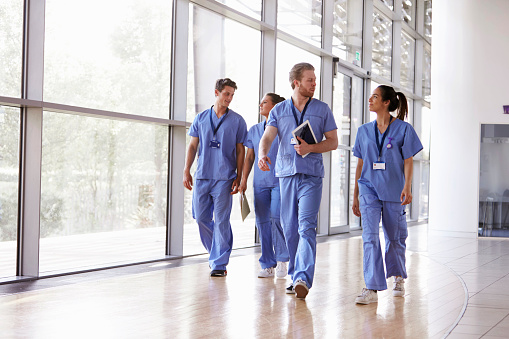 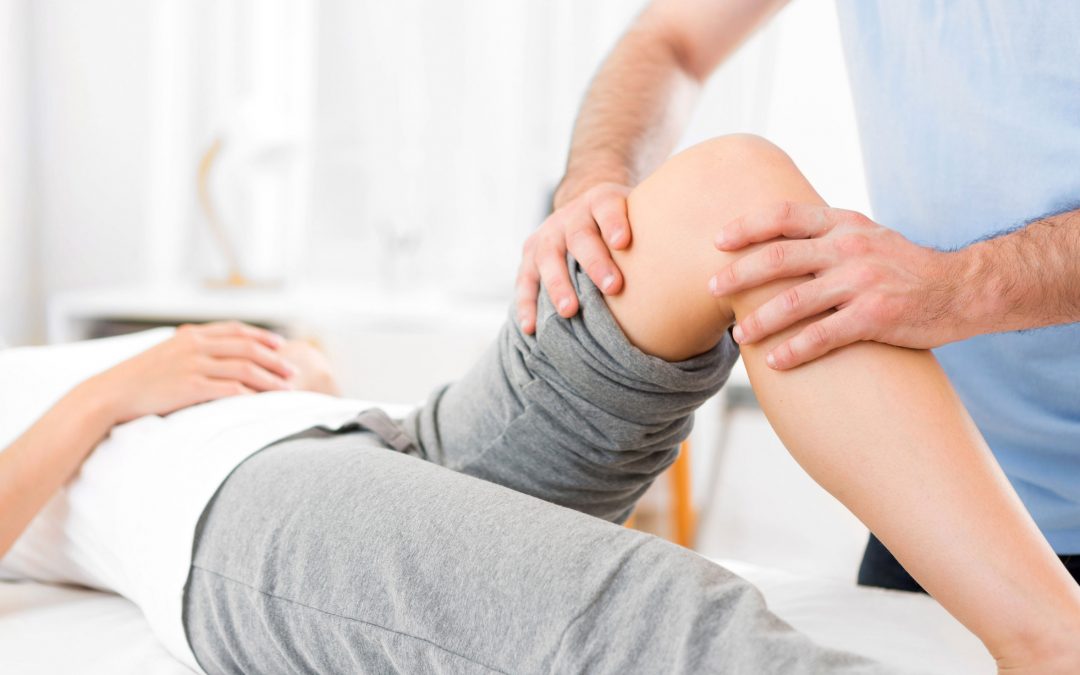 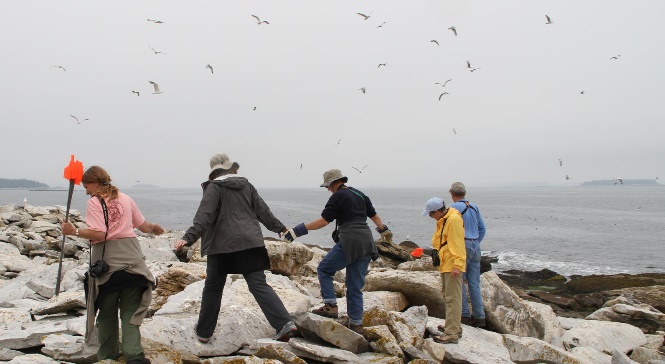 [Speaker Notes: Music]
Exam skills:
Pupils sit 3 terminal exam papers:
Paper 1:  Examines topics 1-4
Paper 2:  Examines topics 5-8
Paper 3:  Examines topics 1-8 including relevant practical skills
Required practical work is assessed for a range of competencies
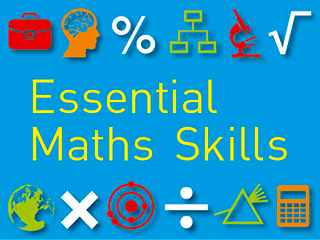 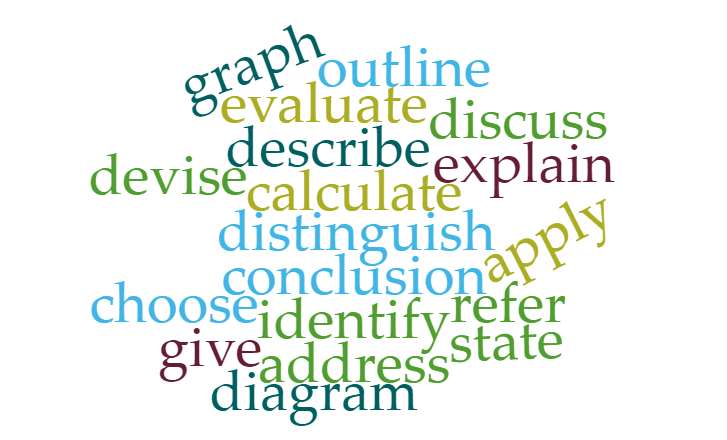 More information:
If you have any further questions please do get in touch!
Pupils – chat to your teacher
Parents – please email:
treynolds@warminsterschool.org.uk
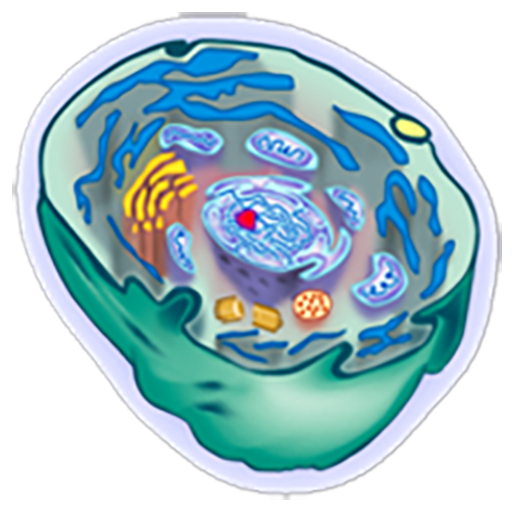